日本財団　御中
北前船こども交流拡大プロジェクト
実施報告書
2018/12/31
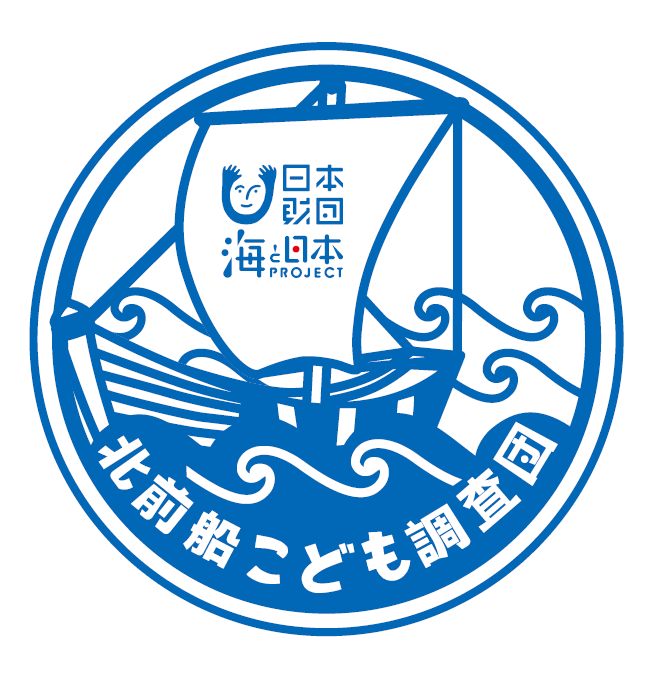 一般社団法人
北前船交流拡大機構
北前船こども交流拡大プロジェクト
実施概要
■実施名称　　　□北前船こども交流拡大プロジェクト

■実施体制　　　□北前船交流拡大機構　　□北前船日本遺産推進協議会
　　　　　　　　　　 □日本財団「海と日本プロジェクト」エリア事務局　（各エリアのテレビ局）

■目的　　　　　　□日本遺産に認定された寄港地３８市町の小学生が地元の北前船が築いた港の
　　　　　　　　　　　　文化・特徴・功績を学び全国で共有する。
　　　　　　　　　　　□北前船のワークショップを通じて、北前船が地元にもたらした食文化や歴史を楽しみ
　　　　　　　　　　　　　ながら学ぶとともに、日本経済を支える「港」の役割について再認識し、北前船を
　　　　　　　　　　　　　培った海に関心を持ってもらう。

■実施内容
　　　　　　　　　　①　渉外活動　（北前船　夏休みの自由研究の推奨課題とするモデル校　1校選定）
　　　　　　　　　　　　　・期間：　5～6月
　　　　　　　　　　　　　・場所：　15道府県38市町

　　　　　　　　　　②　北前船ワークショップを実施　（15道府県の各モデル校）　
　　　　　　　　　　　　　・期間：　7～8月
　　　　　　　　　　　　　・参加者：　地元有識者、及び小学5年生
　　　　　　　　　　　　　・内容：　有識者による自由研究ワークショップの実施　/　　「北前船こども新聞」の作成

　　　　　　　　　　③ 　「北前船こどもガイドブック」制作・発送　
　　　　　　　　　　　　　・期間：　9～10月
　　　　　　　　　　　　　・場所：　15道府県38市町の全小学校5学年に4万部配布

　　　　　　　　　　④　「北前船こどもガイドブック」を利用し、モデル校で「北前船」授業の実施
　　　　　　　　　　　　　・期間：　10～12月
　　　　　　　　　　　　　・場所：　15道府県38市町
　　　　　　　　　　　　　・参加者：　小学5年生
　　　　　　　　　　　　　・内容：　　冊子を利用した小学校での課外授業　/　メディア取材


■実施エリア　　（15道府県／38市町）
　　　　　　　　　　　□北海道　　（函館市　　松前町　　小樽市　　石狩市）
　　　　　　　　　　　□青森県　　（鰺ヶ沢町　　深浦町　　野辺地町）
　　　　　　　　　　　□秋田県　　（秋田市　　にかほ市　　男鹿市　　能代市　　由利本荘市）
　　　　　　　　　　　□山形県　　（酒田市）
　　　　　　　　　　　□新潟県　　（長岡市　　新潟市　　佐渡市　　上越市）
　　　　　　　　　　　□石川県　　（加賀市　　輪島市　　小松市）
　　　　　　　　　　　□富山県　　（富山市　　高岡市）
　　　　　　　　　　　□福井県　　（敦賀市　　南越前町　　坂井市　　小浜市）　　　　　　　　　　　□京都府　　（宮津市）
　　　　　　　　　　　□大阪府　　（大阪市）
　　　　　　　　　　　□兵庫県　　（神戸市　　高砂市　　新温泉町　　赤穂市　　洲本市）
　　　　　　　　　　　□鳥取県　　（鳥取市）
　　　　　　　　　　　□島根県　　（浜田市）
　　　　　　　　　　　□岡山県　　（倉敷市）
　　　　　　　　　　　□広島県　　（尾道市　　呉市）
　　　　　　　　　　　　　　　　　　　　　　　　　　　　　　　　　　　　　　　　　※下線自治体はワークショップ実施
[Speaker Notes: 公益財団法人　日本海事広報協会
5)所感
今回の事業は各地元自治体及び教育委員会・各学校教諭の理解と協力があってこそのものであったが、海の学習を深める中で子供達の海に関する理解促進、未来の海への主体的貢献意識高揚の面で目覚ましい成果があがった。今回の成功体験を踏まえ、自治体・教育委員会・教諭からは事業フォーマットへの高い評価を頂くとともに、来年度以降の同様の事業の継続実施について強い要望を受けている。]
北前船こども交流拡大プロジェクト
①　渉外活動
■日時 ：　2018年5～6月　

■場所 ：　15道府県38市町教育委員会　（または市町）


































■内容　:　北前船交流拡大機構　事務局（ＡＮＡ総研）から、38市町に「北前船こども交流拡大
　　　　　　　プロジェクト」参画に伴う、北前船を夏休みの自由研究の推奨課題としていただく渉外活動。

■渉外事項　　:　①　38市町と協議し、15道府県ごとに北前船の研究モデル校（1校）を選定。
　　　　　　　　　　　　　　　夏休み必須課題として北前船の自由研究を取り上げていただく。
　　　　　　　　　　　　　　　→自由研究用の北前船チラシ（全国共通）を製作し、モデル校へ発送。
　　　　　　　　　　　②　北前船ワークショップをモデル校で実施依頼。北前船こども新聞にまとめてもらう。
　　　　　　　　　　　③　冊子化した北前船こども新聞を38市町の各小学校へ発送依頼。
　　　　　　　　　　　④　モデル校での課外授業の実施依頼（テレビ取材が入る可能性あり）。

■チラシ　：　A4両面　カラー/モノクロ　75000枚　（次・次々ページご参照）
[Speaker Notes: （表面-カラー）
　　　タイトル　　　　/　「私たちが住む地元で活躍した北前船を調べよう！」
　　調査ポイント　/　①　北前船が運んだもの、北前船で運ばれてきたもの
　　　　　　②　北前船が地元に残してくれたもの　（食文化、遺構、豪商、祭り・芸能など）
　　　　　　　　　③　北前船が行き来した”現在”の港について考えてみよう（①②を経て）。
　　　　その他　　　　 /　＊北前船の概要　＊日本財団ロゴ・事業説明文　＊提出方法
　　　　　　　　　　　　＊個人情報レギュレーション　＊
　　　　　　　　　　お問合せ先（北前船交流拡大機構内事務局・TEL・受付時間）
　　　　　　　　　　　　　（裏面-モノクロ）　　　　　　北前船こども新聞のフォーマット
②モデル校に送る　自由研究シート　（A4両面　カラー/モノクロ）]
北前船こども交流拡大プロジェクト
①　渉外活動
■チラシ　表面
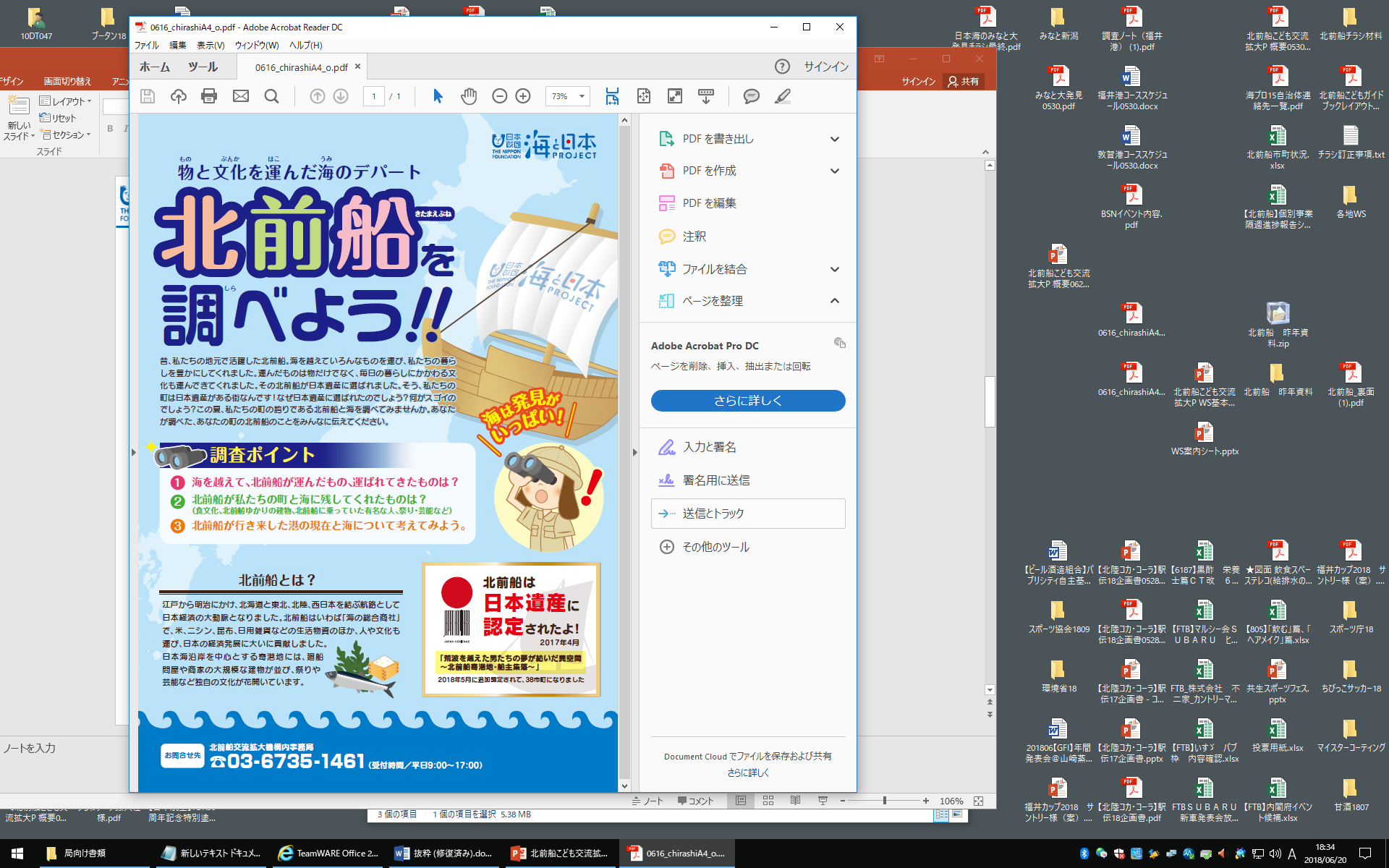 [Speaker Notes: （表面-カラー）
　　　タイトル　　　　/　「私たちが住む地元で活躍した北前船を調べよう！」
　　調査ポイント　/　①　北前船が運んだもの、北前船で運ばれてきたもの
　　　　　　②　北前船が地元に残してくれたもの　（食文化、遺構、豪商、祭り・芸能など）
　　　　　　　　　③　北前船が行き来した”現在”の港について考えてみよう（①②を経て）。
　　　　その他　　　　 /　＊北前船の概要　＊日本財団ロゴ・事業説明文　＊提出方法
　　　　　　　　　　　　＊個人情報レギュレーション　＊
　　　　　　　　　　お問合せ先（北前船交流拡大機構内事務局・TEL・受付時間）
　　　　　　　　　　　　　（裏面-モノクロ）　　　　　　北前船こども新聞のフォーマット
②モデル校に送る　自由研究シート　（A4両面　カラー/モノクロ）]
北前船こども交流拡大プロジェクト
①　渉外活動
■チラシ　裏面
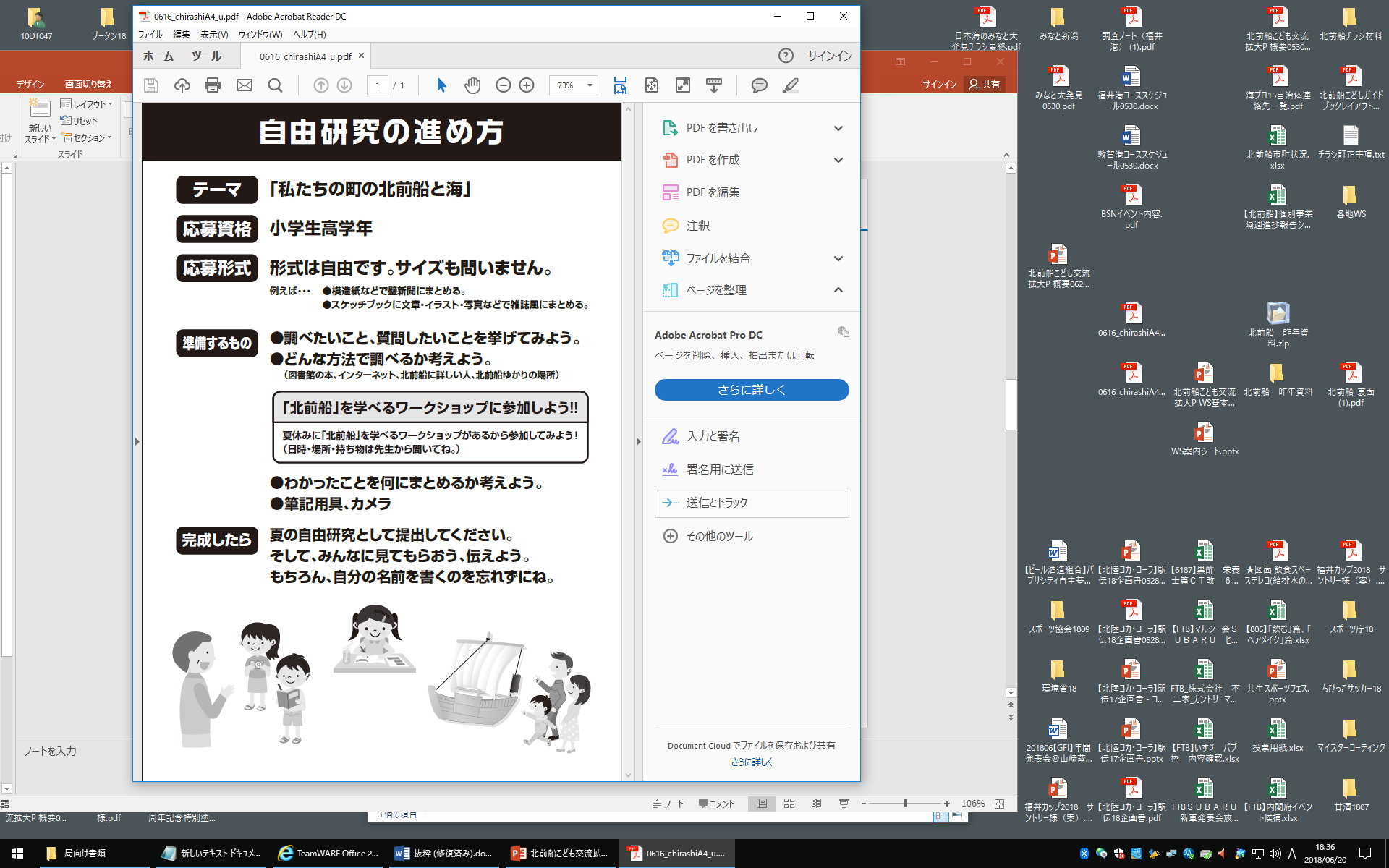 [Speaker Notes: （表面-カラー）
　　　タイトル　　　　/　「私たちが住む地元で活躍した北前船を調べよう！」
　　調査ポイント　/　①　北前船が運んだもの、北前船で運ばれてきたもの
　　　　　　②　北前船が地元に残してくれたもの　（食文化、遺構、豪商、祭り・芸能など）
　　　　　　　　　③　北前船が行き来した”現在”の港について考えてみよう（①②を経て）。
　　　　その他　　　　 /　＊北前船の概要　＊日本財団ロゴ・事業説明文　＊提出方法
　　　　　　　　　　　　＊個人情報レギュレーション　＊
　　　　　　　　　　お問合せ先（北前船交流拡大機構内事務局・TEL・受付時間）
　　　　　　　　　　　　　（裏面-モノクロ）　　　　　　北前船こども新聞のフォーマット
②モデル校に送る　自由研究シート　（A4両面　カラー/モノクロ）]
北前船こども交流拡大プロジェクト
②　北前船ワークショップ
■日時場所　 ：　2018年7～8月　　at　15道府県各モデル校で１回

■参加者　　　：　北前船モデル校の小学５年生（１クラス　または　５学年全クラス　20名以上）　

■内容　　　　　:　自由研究の推奨課題である北前船を学ぶ機会としてワークショップを実施。
　　　　　　　　　　　自由研究「北前船こども新聞」チラシに沿って、下記3つのポイントを学び、
　　　　　　　　　　　参加者で共有し、市町独自の「北前船こども新聞」を完成させる。　

■役割　　　　　：　講師　　 （北前船の講義、フィールドワーク）
                         ※北前船交流拡大機構と市町教育委員会で協議をして、地元有識者などに依頼。
　　　　　　　　　　　　コーディネーター（北前船こども新聞の完成への補助）
　　　　　　　　　　　　エリア事務局　（ワークショップ運営、冊子化の材料とりまとめ、進行役手配）
　　　　　　　　　　　
■実施フォーマット　 ：　
























■学ぶポイント　：　①　北前船が運んだもの、北前船で運ばれてきたもの　　　　　　　　　　　　
　　　　　　　　　　　　②　北前船が地元に残してくれたもの（食文化、遺構、豪商、祭り・芸能など）
　　　　　　　　　　　　③　北前船が行き来した港の、現代の役割も考えてみよう。
　　　　　　　　　　　
　　　　　　　　　　　＊北前船を通して、最終的に地域それぞれの「海でつないだもの、文化、食」などが
　　　　　　　　　　　　学べるように、楽しい体験をしながら海に関心を寄せることができるように致しました。
事前準備
プログラム開発/モデル校との調整/キャスティング
自治体、モデル校担当の先生とプログラムを開発
開会式
・開会挨拶
・海と日本プロジェクトの意義・趣旨説明
・北前船、そして本プログラム/ワークショップについて
※アンケートを配布
・挨拶者を誰にするのか（例：市長、講師 教育長・校長等）
・進行役を誰にするのか（例：エリアキャスター、等）
・実施場所選定（例：北前船セミナー施設、学校など）
北前船
セミナー
（座学）
北前船セミナー①「北前船」が運んだもの
テーマ：北前船が運んだもの、北前船で運ばれてきたもの
テーマに即し　”北前船”が地域にもたらしたものなどを
対象者（子ども）に向けわかりやすく講義いただく
北前船セミナー②「北前船」が地域にもたらしたもの
フィールド
ワーク
北前船が地元に残してくれたものがわかる施設、港などを見学
（食文化、遺構豪商祭り・芸能など）
子どもたちが、北前船＝海を通じて、”何をもたらしたのか”を
楽しく体験できる建付けに
・施設選定（講師選定ともに）
・体験/学びをどのように行うのか、質問・まとめの時間は確保
※備品など必要なものがあれば適時用意
・昼食時に北前船がもたらした食文化を学ぶのもあり。
まとめ
（アウトプット）
調査内容が「北前船こども新聞」（サイズ自由）に
・参加者同士での発表の場を設ける
・講師により解説
～北前船が行き来した港の現代の役割を考えてみる～
・発表の場をどのように行うのか　（班分けするか）
・”楽しむ”要素をどのように行うか検討
※実施場所選定（例：北前船セミナー施設、学校など）
事後作業
記録映像/写真/レポート/アンケートなどを納品
ワークショップの模様を収めた映像、写真、イベントレポート
アンケートを納品いただく。
[Speaker Notes: ■局への依頼事項　　　：　　→エリア事務局ご担当者と市町担当者で、日程・場所・内容・講師等ご調整をお願い致します。
　　　　　　　　　　　　　　＊WS日程・場所（機構・市町・エリア事務局で協議し、夏休み前に確定・モデル校に連絡）
　　　　　　　　　　　　　　＊参加人数確認（1クラスか５学年全クラスか）→市町担当者にご確認ください。
　　　　　　　　　　　　　　＊講師確定（市町と機構とエリア事務局で調整　大学教授、市町担当者、語り部など地元北前船に精通した人物）　　　　　　　　　　　　　　　　　　　
　　　　　　　　　　　　　　＊WS内容（各地ごと）→WS実施マニュアル作成（＋ガイドブック制作用資料収集）
　　　　　　　　　　　　　　　　　　　　　　　　　　　　　→写真を抑えてください。（集合写真・・・調査の様子・・・・など　ガイドブック、報告書用）■市町への依頼事項　：　→各エリア事務局担当者と、日程・場所・内容・講師等ご相談させてください。
　　　　　　　　　　　　　　　　＊日程・集合場所など夏休み前に確定・モデル校に連絡（参加小学生へご連絡をお願いします）
　　　　　　　　　　　　　　　→参加人数をエリア事務局担当者へご連絡ください。　（1クラスまたは20名以上）


・北前船こども新聞　（データ、または写真）
            　・北前船ガイドブック用材料
　　　          ①私たちの町の北前船にキャッチコピーをつけよう　
　　　　         → wordなどの文字ベース（15文字以内）
　　　          ②海を越え北前船が地元から運んだもの（何をどこへ？）、
　　　　　　　　　地元へ運んできたもの（どこから何を？）
　　　　         →wordなどの文字ベース（80文字以内）と項目がわかる写真データ
　　　　　　　　　（権利処理済のもの）各1-2点。
　　　         ③北前船が私たちの町と海に残してくれたものは？
　　　　        →ex）北前船に影響を受けた食文化や祭り・芸能文化、北前船ゆかり
　　　　　　　　　　　の建物、北前船に乗っていた地元の有名人　など
　　　　　　　　　　　wordなどの文字ベース（80文字以内）と項目がわかる
　　　　　　　　　　　写真データ（権利処理済のもの）各1-2点。
　         　　④北前船ＷＳで学んで、地元の海をどう思いましたか？　
　　　　       →　北前船を通じ、子どもたちが「地元の海」について”
　　　　　　　　　何を感じたか”など収集ください。
　　　　　    　wordなどの文字ベース（特別制限はありません）

・開始時　海プロの話
・海運業など、私たちと海とのつながりを意識させることは

公益財団法人　日本海事広報協会
速水　美恵子　　　　m.hayami@kaijipr.or.jp

〒104-0043
東京都中央区湊2-12-6
℡03-3552-5033　FAX03-3553-6580
URL http://www.kaijipr.or.jp

北前船はきっかけであって「海」を感じ、考えることがメインということだけ徹底していただけるようお願いいたします。
歴史・文化・伝統に偏らず海との関わりや海（港）の大切さを考える時間にしていただければと思います。
「海を考える時間」を作ってください。
　→内容：海との繋がり（私たちの生活に欠かせない海運など）、海の恵みなど海に関心を持ってもらえるもの。

　　　→伝え方（誰が）
　　　→伝えるタイミング（どこで）
　　＊この部分、特に財団チェックがありますのでご留意ください。

　→海のことを話し考える参考資料
　　　　：　小学校向け副読本「海運と船と港の役割」（出典：日本海事広報協会　9.10頁に日本の貿易の99.6％は海運という箇所）
　　　　　　キッズ日本海学　　http://www.nihonkaigaku.org/kids/index.html]
北前船こども交流拡大プロジェクト
②　北前船ワークショップ
■ワークショップを実施した小学校
北前船こども交流拡大プロジェクト
③　北前船こどもガイドブック　製作・発送
■日時 ：　2018年9～10月　

■場所 ：　15道府県38市町の全小学校5学年に4万部配布

■内容 ：　各エリアのワークショップの北前船こども新聞の記事を含め、
　　　　　　　 38市町の北前船ゆかりの遺構などを網羅した「北前船こども新聞」を冊子化。　
　
■仕様　:　B5サイズ　24ページカラー　４万部　
　　　　
■ページ：（抜粋　詳細は本誌を、ご参照ください）
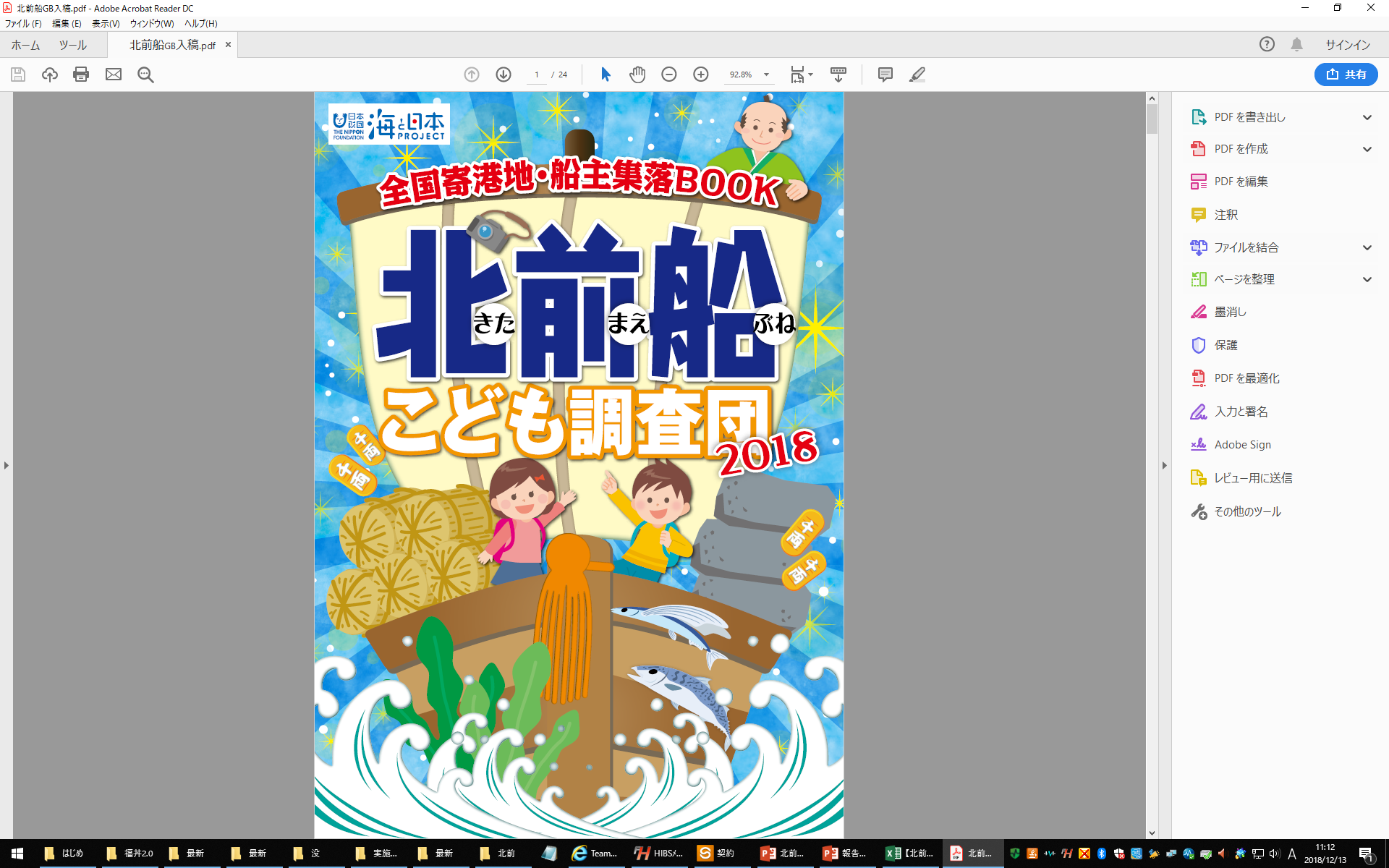 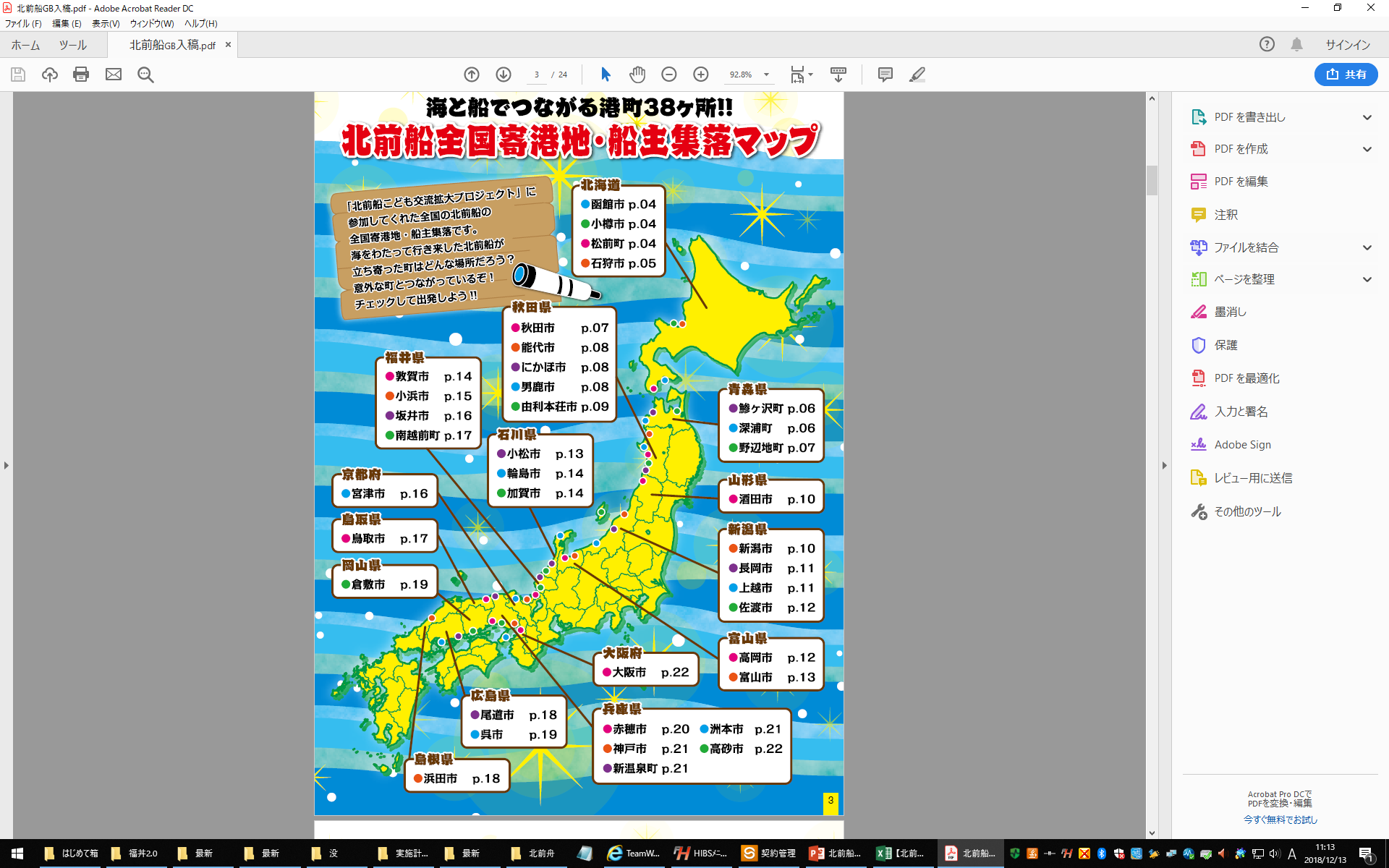 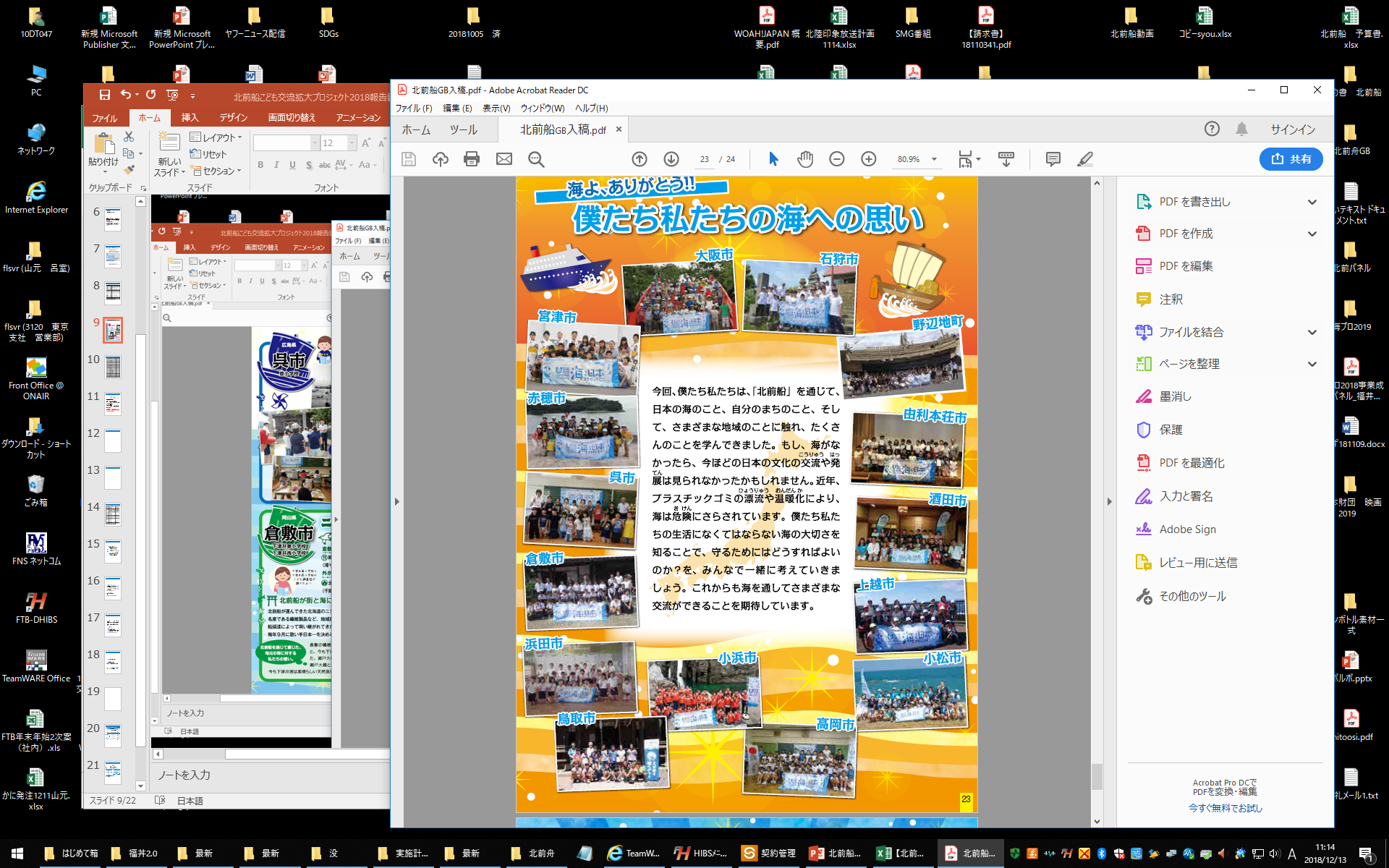 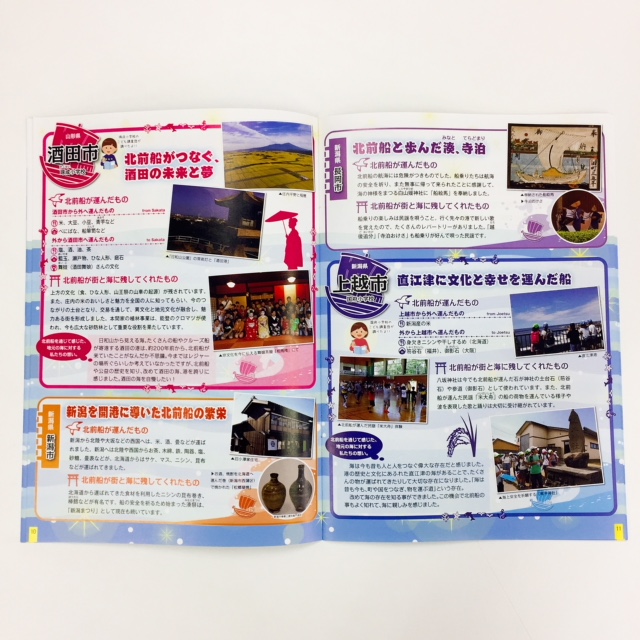 北前船こども交流拡大プロジェクト
③　北前船こどもガイドブック　発送先（小学校）
北前船こども交流拡大プロジェクト
④　小学校での北前船授業
■日時場所　 ：　2018年11～12月　　at　15道府県の各モデル校

■参加者　　　：　北前船モデル校の小学５年生（１クラス　または　５学年全クラス）　

■内容　　　　　:　「北前船こどもガイドブック」を利用した小学校での北前船授業　/　メディア取材

■講師　　　　：　ワークショップ実施時と同様。地元の有識者または学校の担任の方に講義いただく。
　　　　　　　　　　　　　　　　　　　　　
■授業内容　：　北前船によってもたらされた地元ならではの文化や伝統を他市町の特徴と比較しながら
　　　　　　　　　　　学び、北前船が現在の私たちにのこしてくれた地元の海と歴史という宝を再認識する。
　　　　　　　　　　
　　　　（例） 　　＊ワークショップで勉強したことを全校（または全5学年生）に発表。
　　　　　　　　　　　＊ワークショップで製作した「北前船こども新聞」を振り返りながら、北前船ガイドブックで
                        38市町に北前船が残したものを班に分かれて調べる。その結果を共有し、地元が
　　　　　　　　　　　　全国に誇れる宝を考える。

■実施校　　 ：
[Speaker Notes: 総合学習の一環としての実施を想定。]